BUSINESS NOVELTY LTD.
Transforming Visions Into Digital Reality
www.biznovelty.com
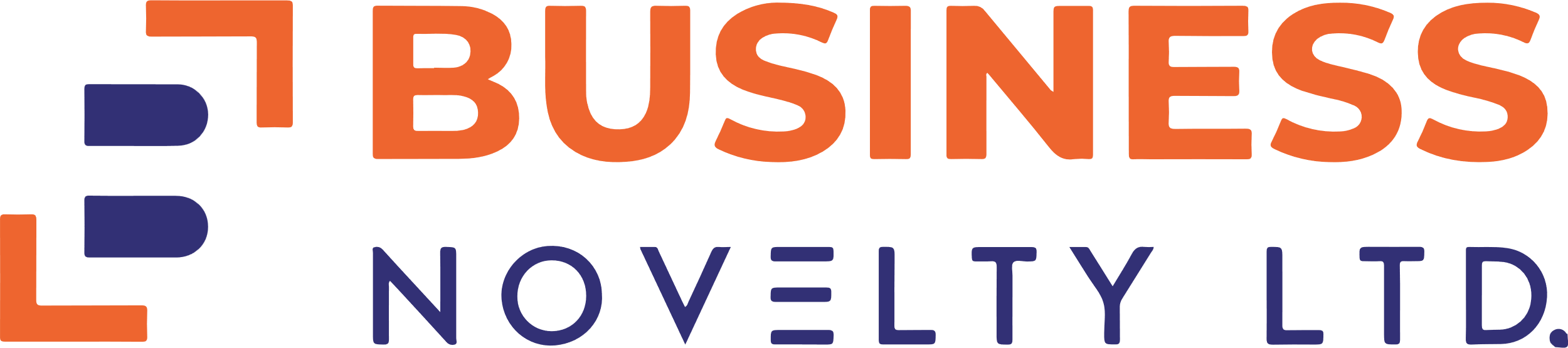 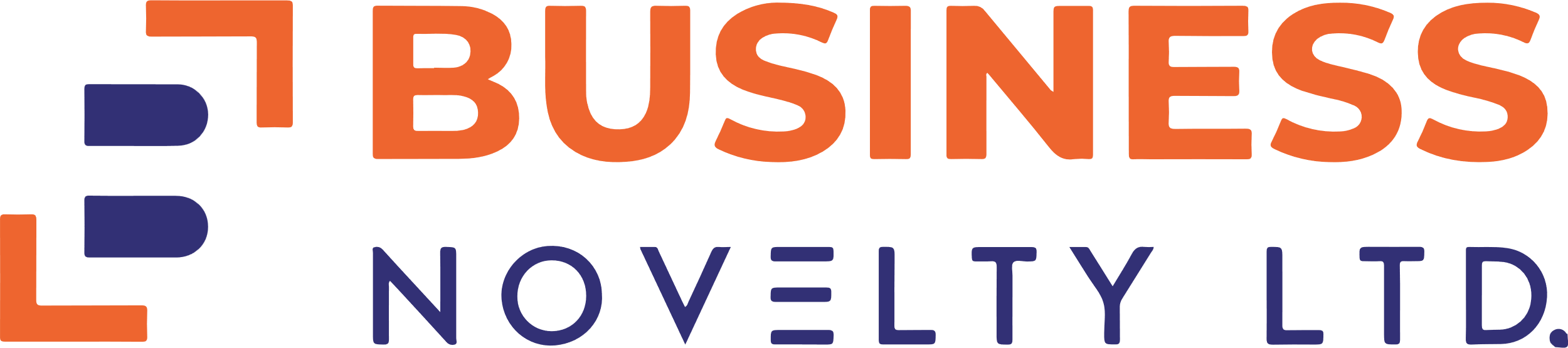 WELCOME
Welcome to Business Novelty Ltd., your reliable partner for technology solutions. 

Founded in 2018, Business Novelty Ltd. has already come a long way from its beginning and gained trust among our clients both in local and international markets. In this short period of time, our passionate and highly efficient team has been able to expand company footprint to Financial Technology, Bio Technology, Legal and Telecommunication industry and the journey has just been begun. In this journey, our clients’ good words and their success through our solutions and services has always been the number one inspiration for us to thrive.
“Contributing to the continuous development in creating and upholding Digital Bangladesh through Innovation, Dedication and Care and to become one of the fortune listed digital innovation company.”
MISSION
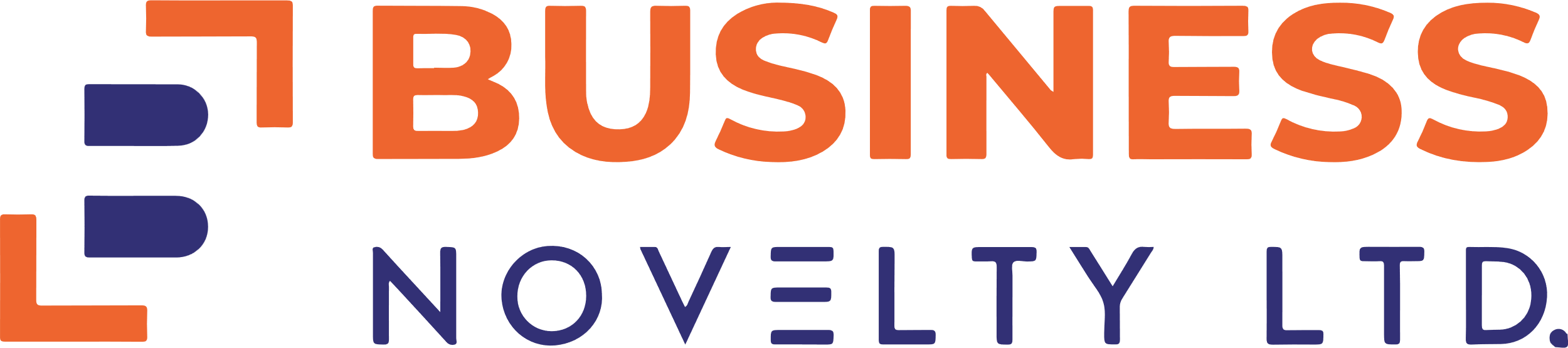 “To combine Industry and Technology expertise in assisting clients in realizing sustainable competitive advantage through business innovations that are backed by a “future ready” IT estate. Also, to provide the requisite scale & agility to deliver a wide range of high-quality solutions at the pace of business innovations”
VISION
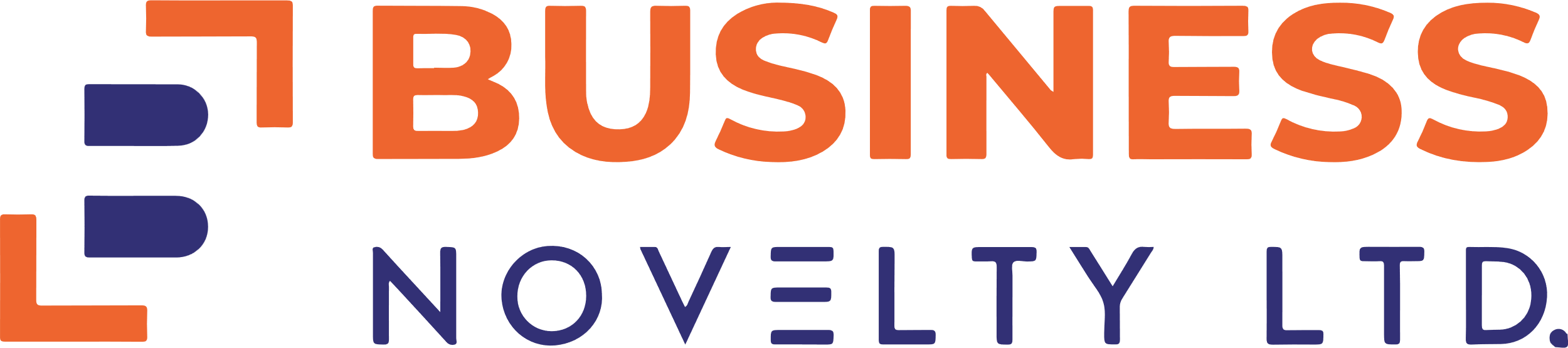 CORE VALUES
Collaborative Synergy
Innovate Continuously
Emphasizing the importance of staying curious, constantly seeking new solutions, and being open to evolving technologies
Highlighting the Power of teamwork and co-creation within our team and with our clients
Fostering Respect
Commitment to Excellence
Focusing on the importance of fulfilling promises with integrity and precision
Cultivating a workspace where diverse ideas, backgrounds, and perspectives are valued and where every individual feels respected and integral to the team's success.
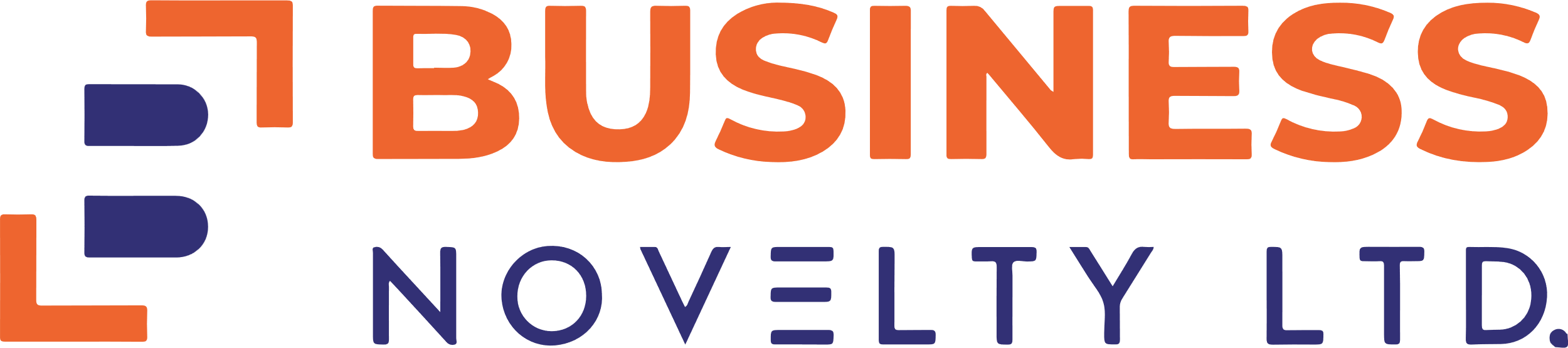 WHAT WE DO
Custom Software Development
Mobile App Development
IoT
Cloud Services
Quality Assurance & Testing
IT/Digital Consultancy
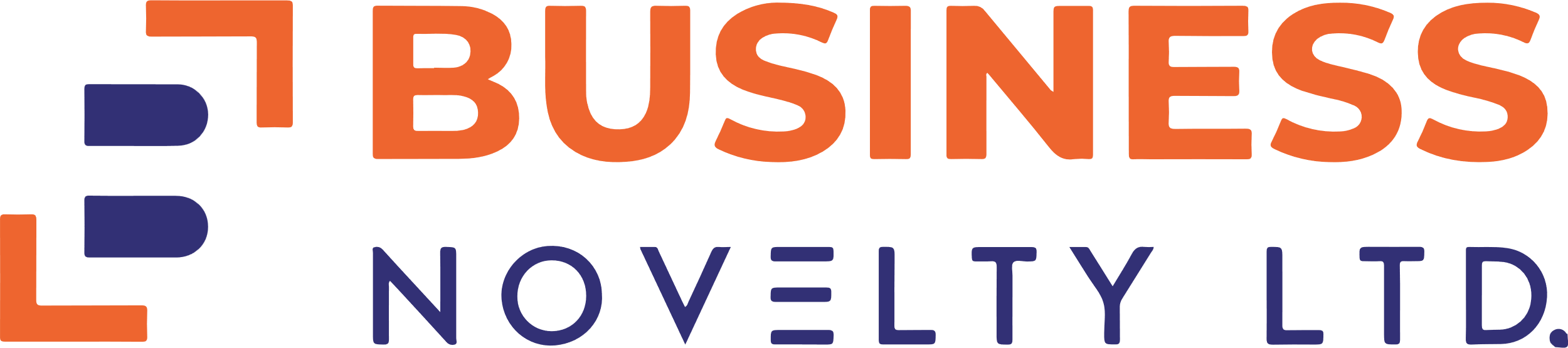 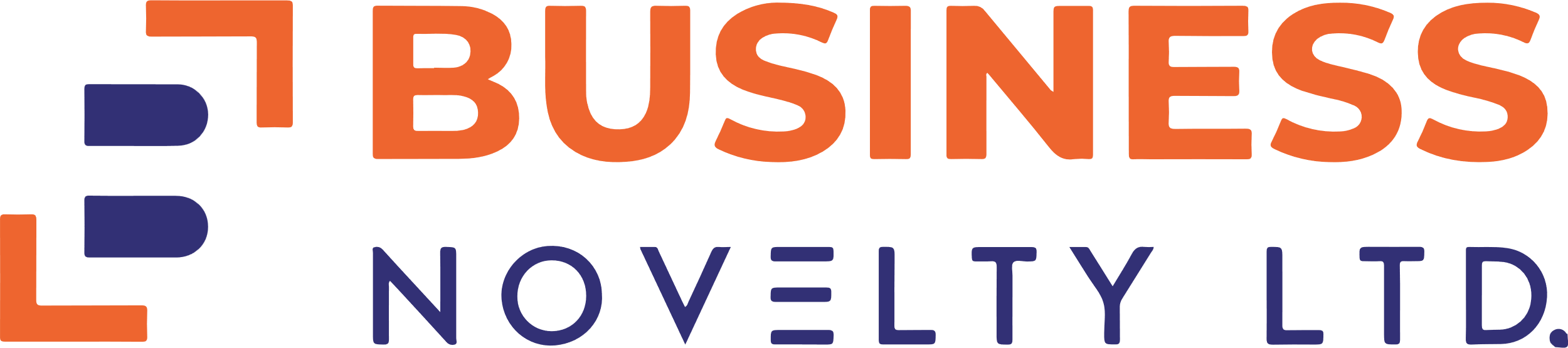 OUR EXPERTISE
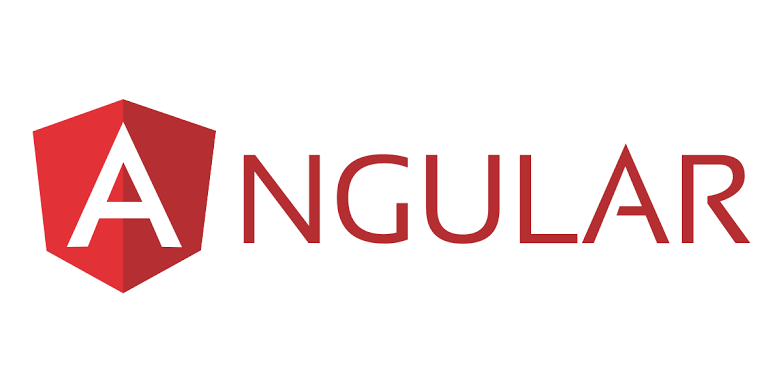 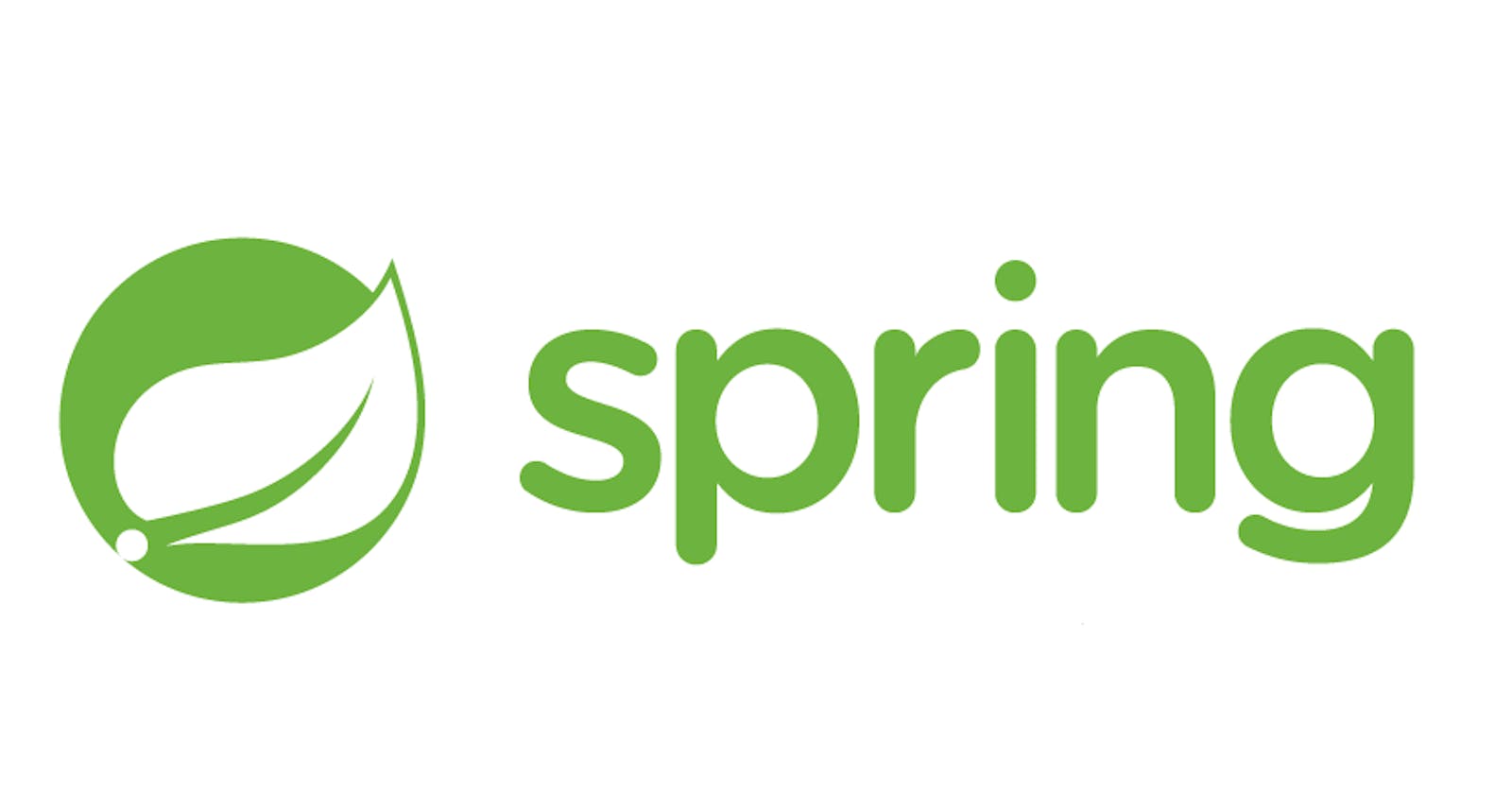 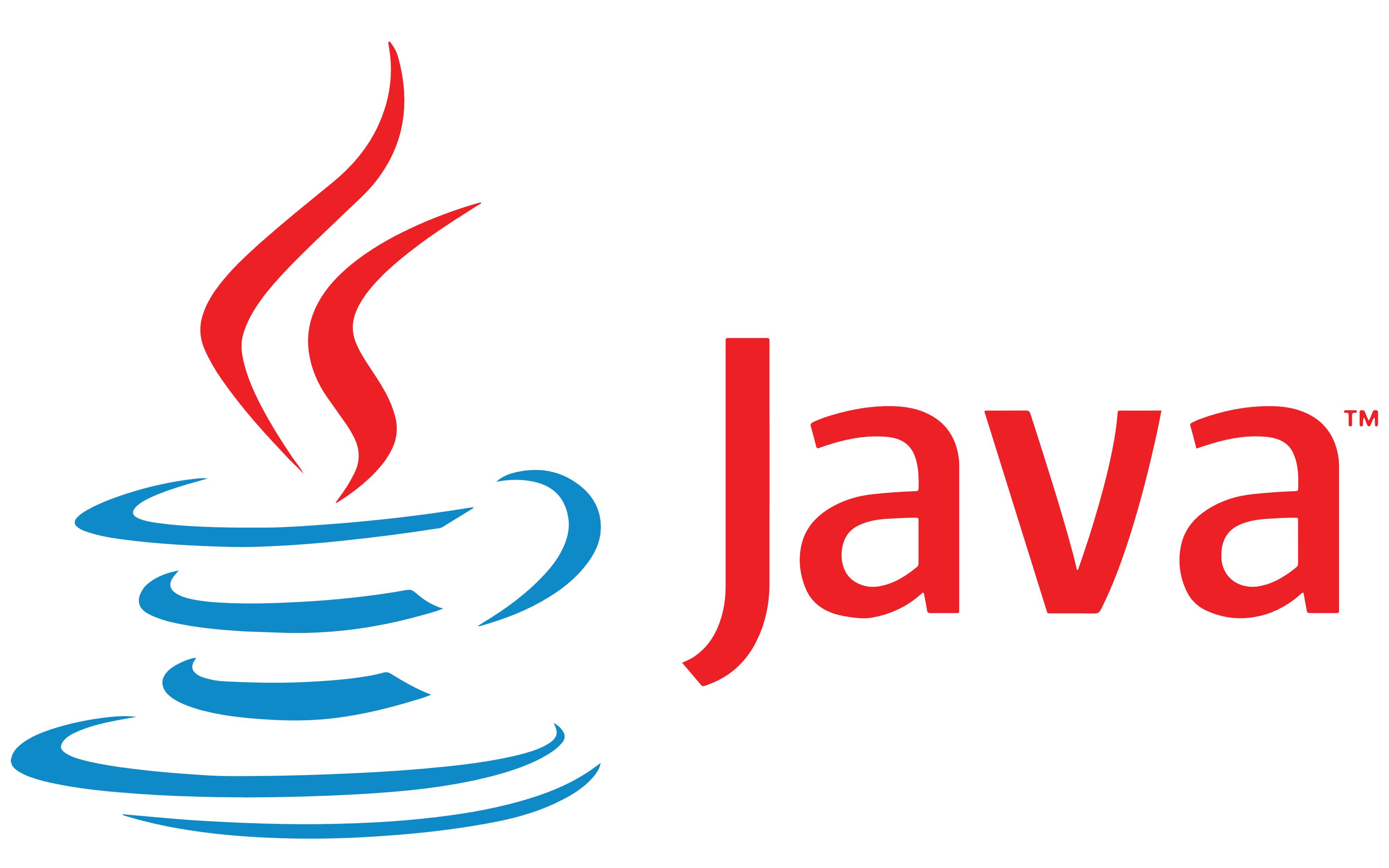 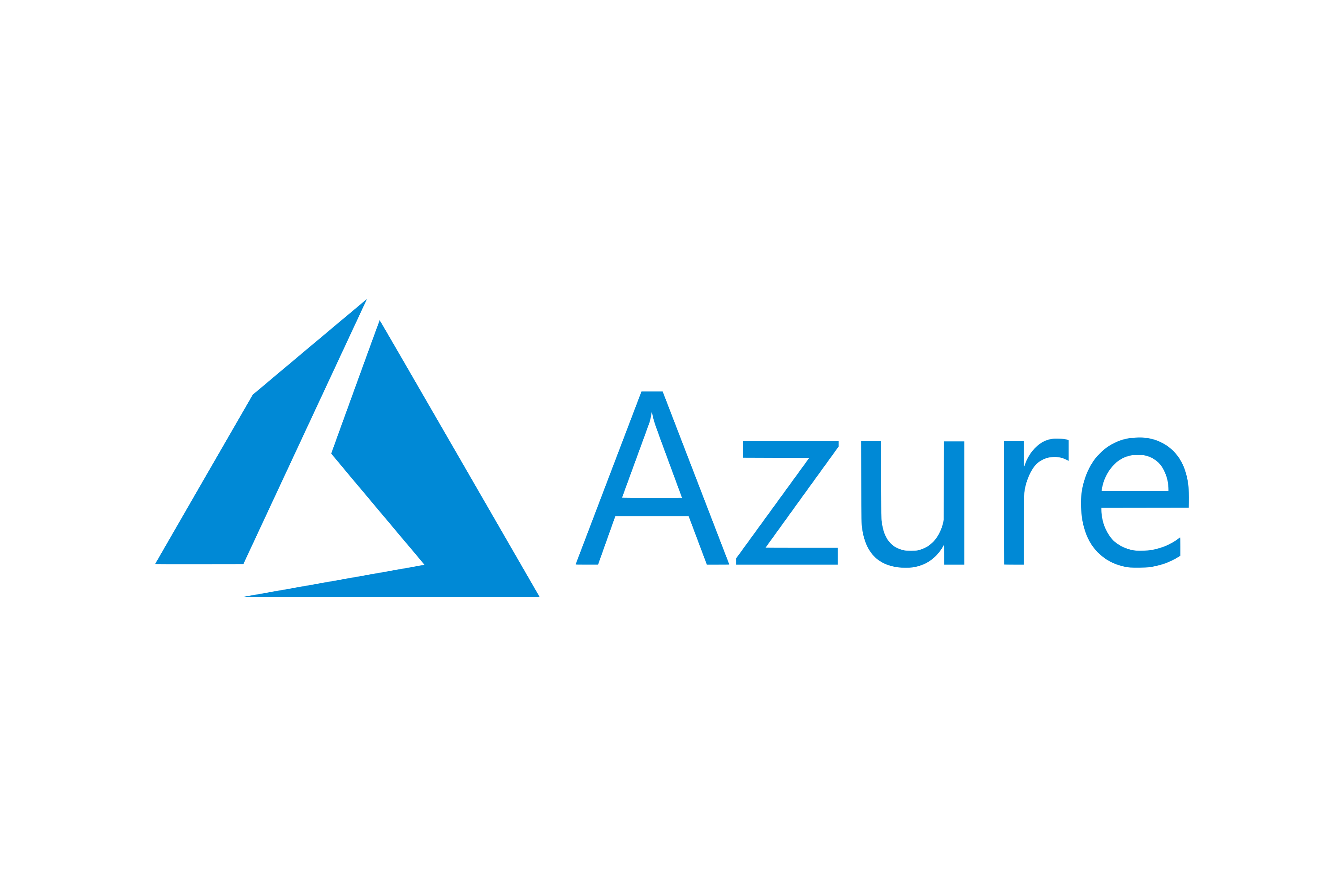 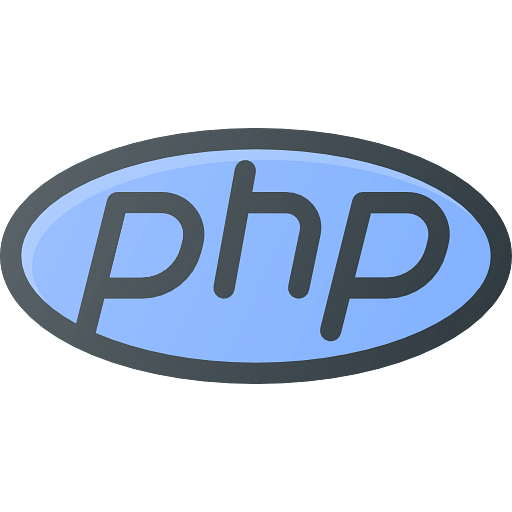 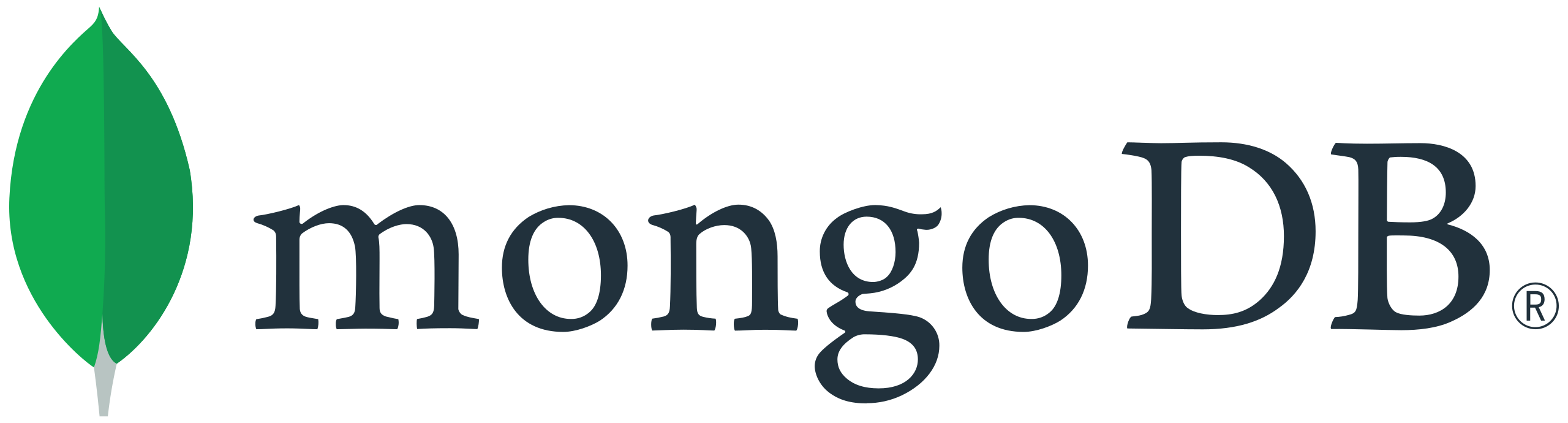 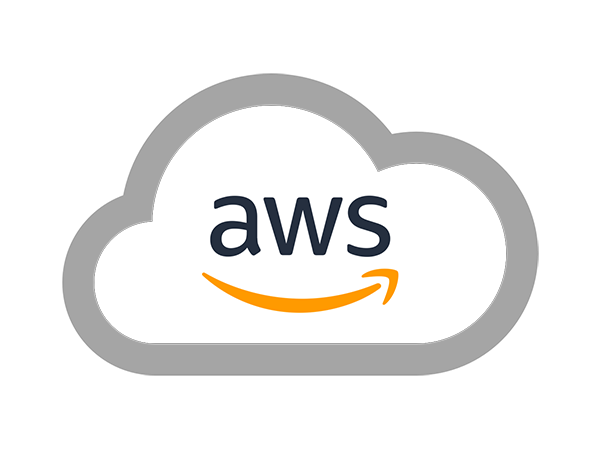 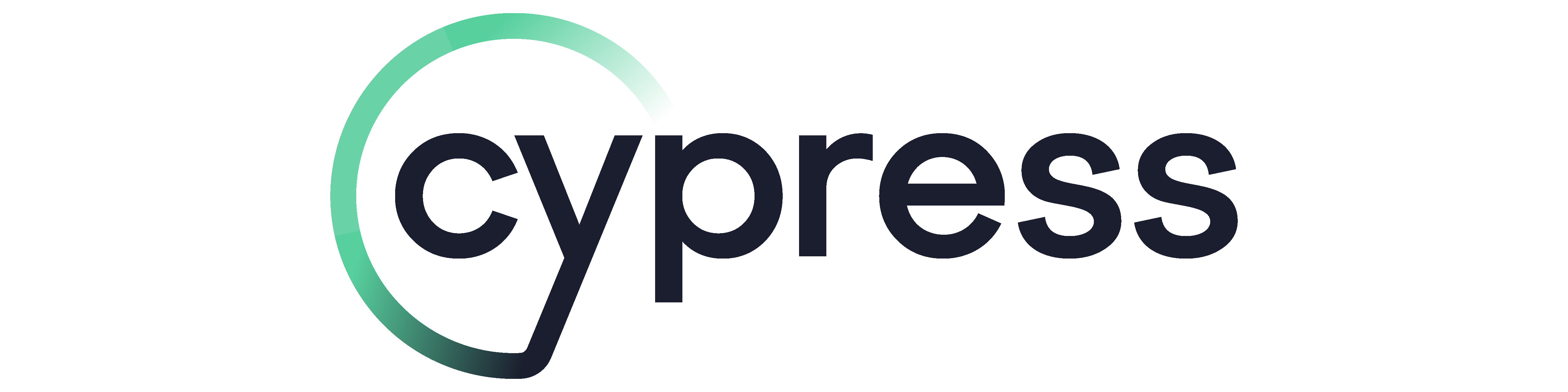 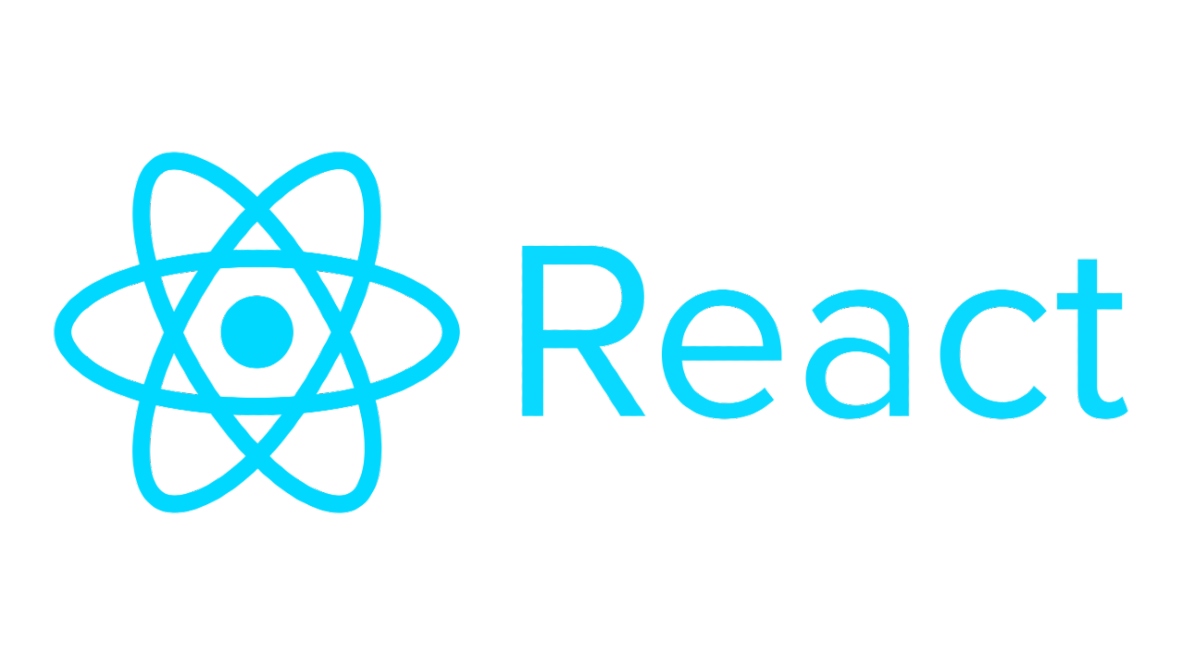 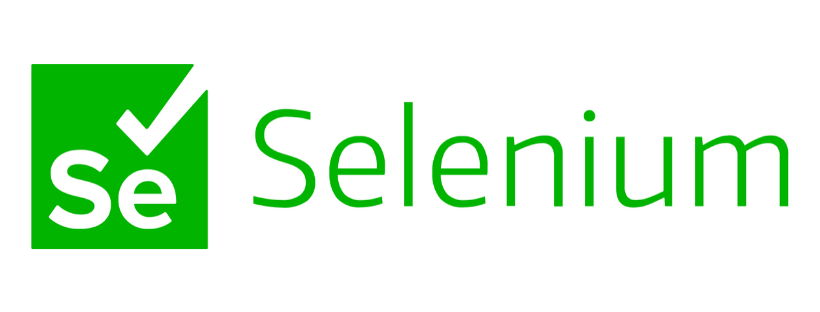 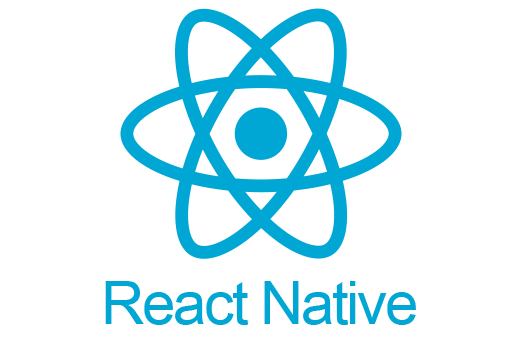 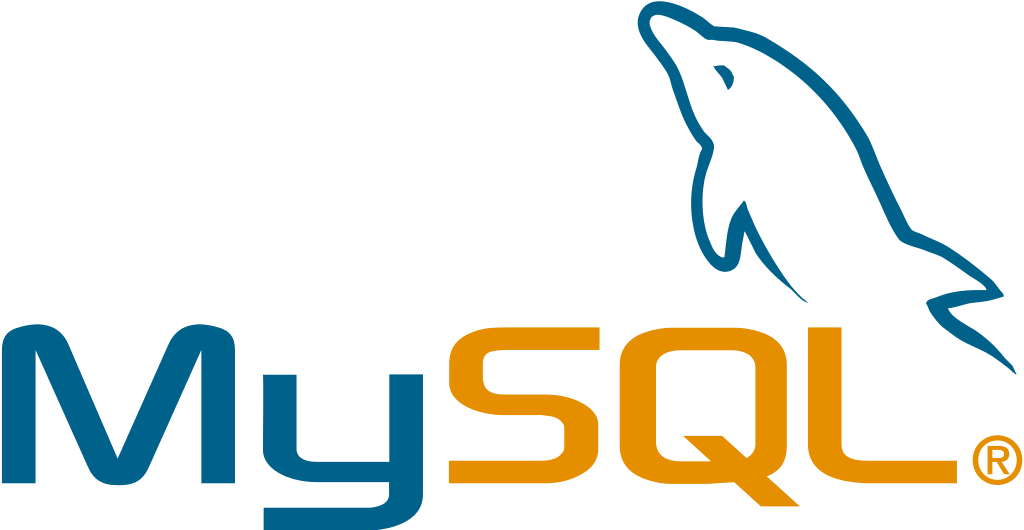 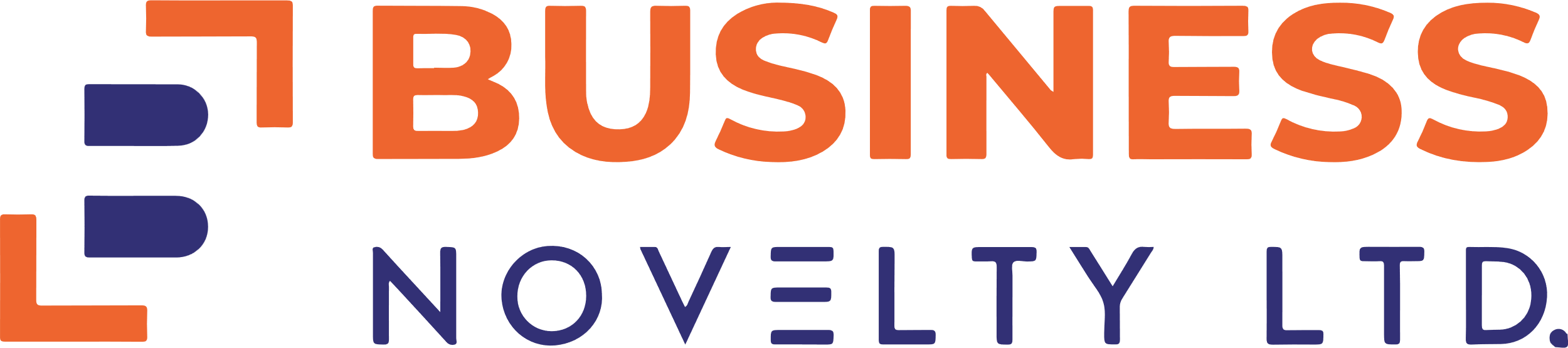 INDUSTRY VERTICALS
MAJOR CLIENTS
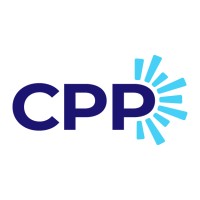 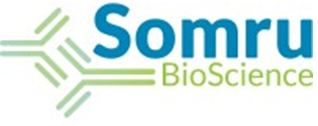 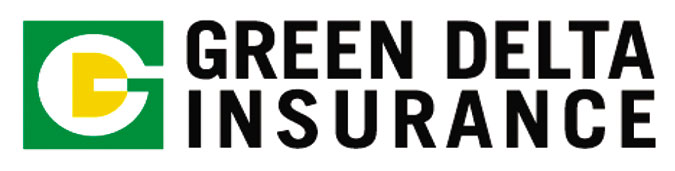 Somru Bioscience Inc.Canada
Green Delta Insurance Company Ltd.Bangladesh
CPP GroupBangladesh
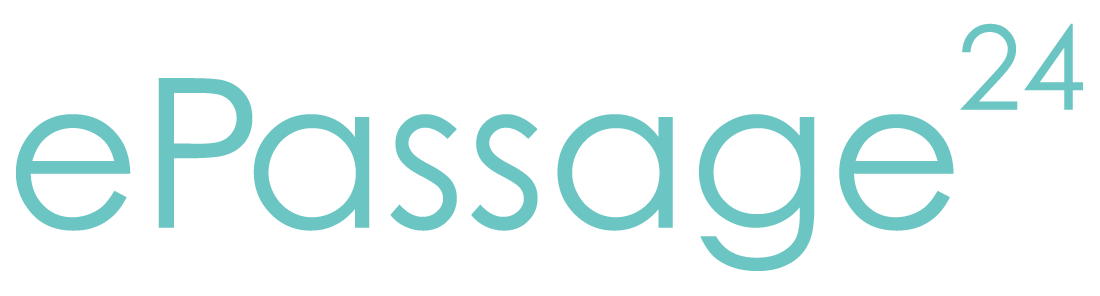 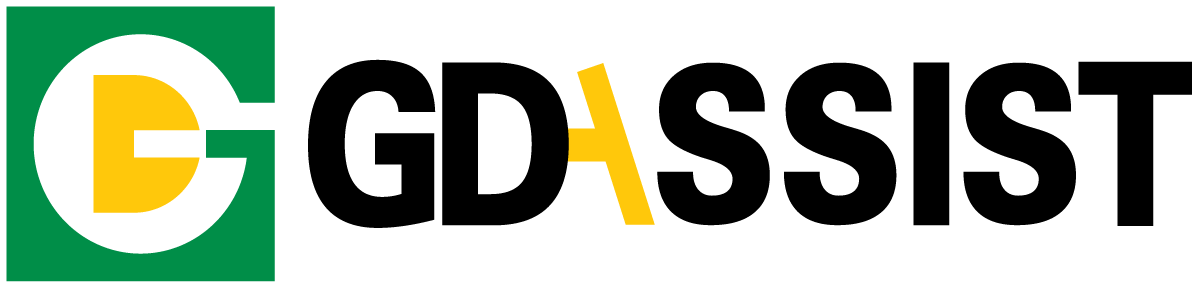 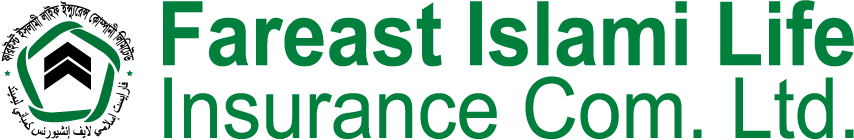 GD Assist Ltd.Bangladesh
Fareast Islami Life Insurance Com. Ltd.Bangladesh
ePassage24 GmbH
Germany
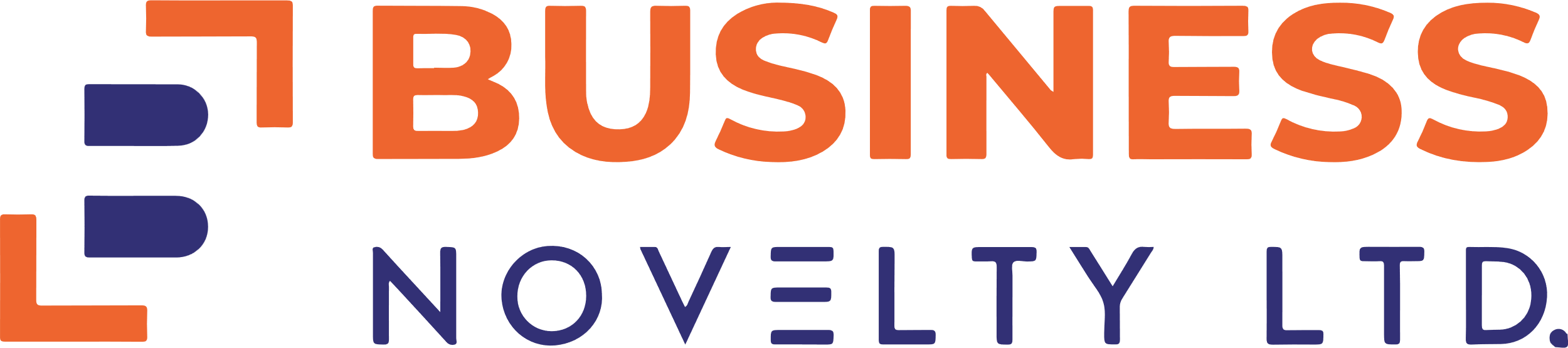 WHERE WE SERVED AROUND THE GLOBE
40%
Local Projects
60%
Projects in Europe and North America
Excellance delivered arround the world!
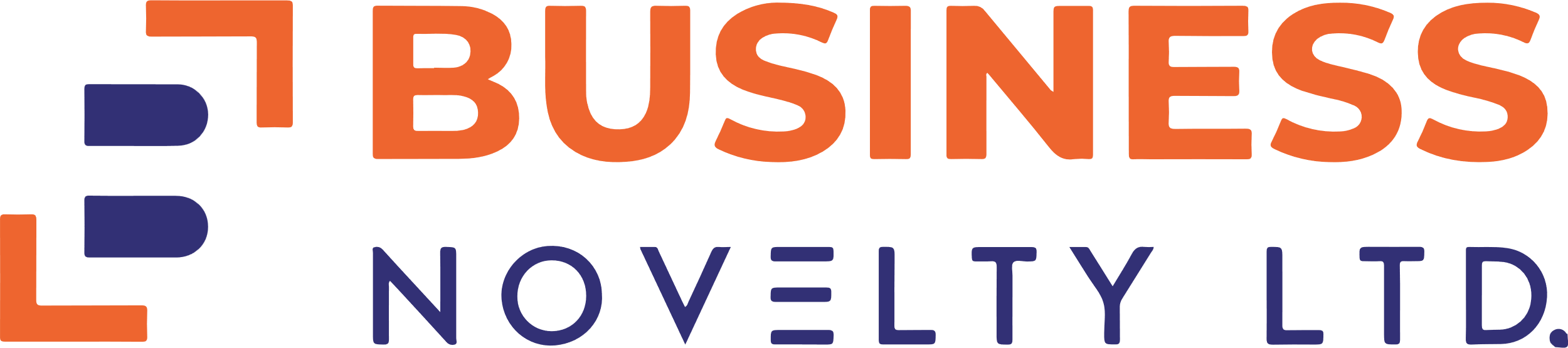 OUR PEOPLE,OUR STRENGHT!
Software Development Team
Solution Architecture Team
Dynamic leadership with vast industry experience from leading corporates in Bangladesh
Quality Assurance Team
App Development Team
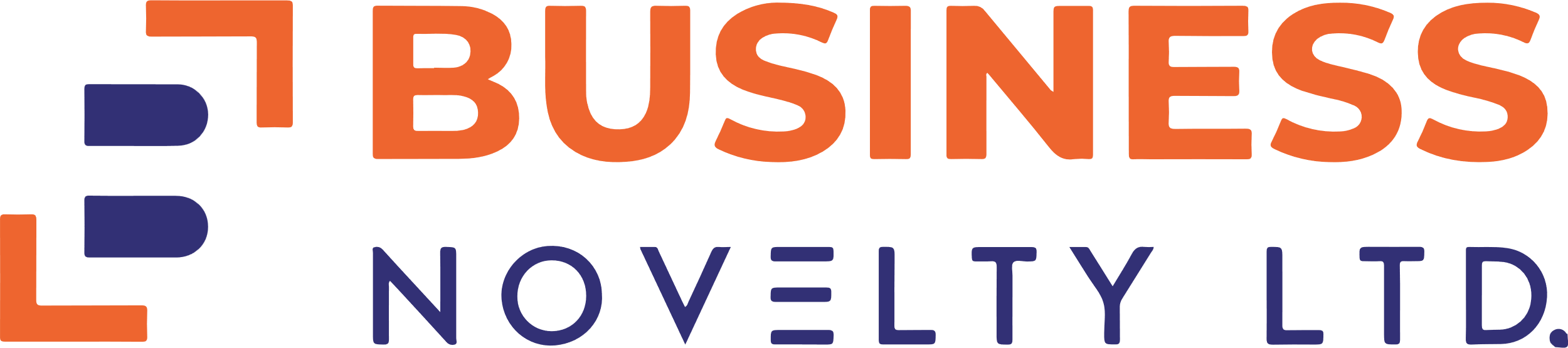 TURNKEY PROJECTS
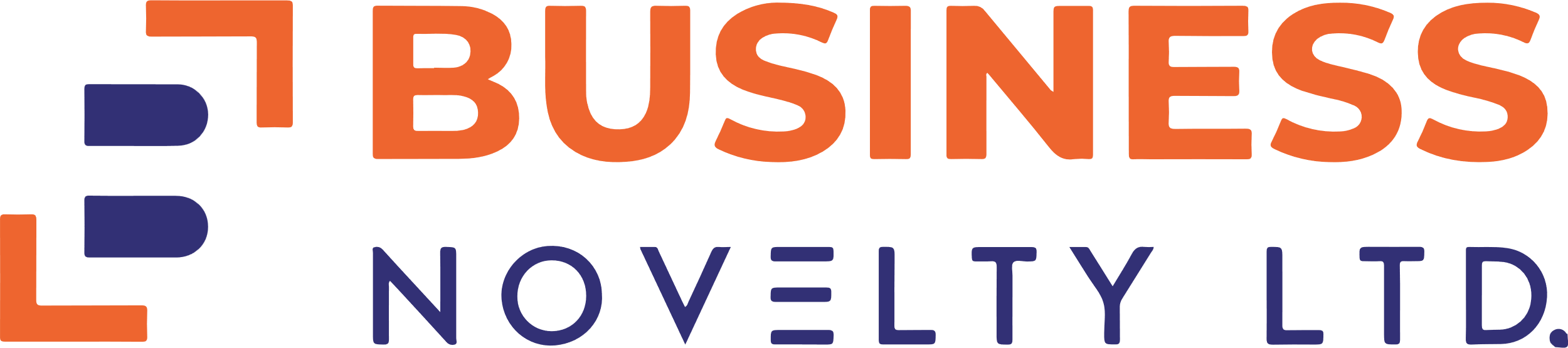 LET’S TALK
Reach out to our CEO:

Shoeb M A Kafi
Email: kafi@biznovelty.com 
Mobile/WhatsApp: +880 1711 082689
Let’s talk about your unique business needs…
Visit us:

House 220, Flat B1
Road 3, Avenue 1, Mirpur DOHS
Dhaka - 1216
www.biznovelty.com
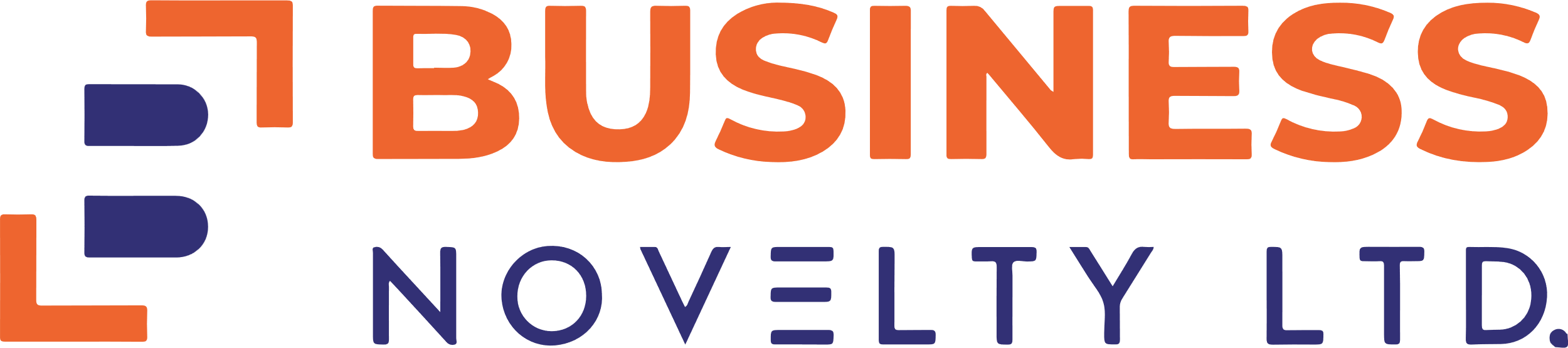 THANK YOU!
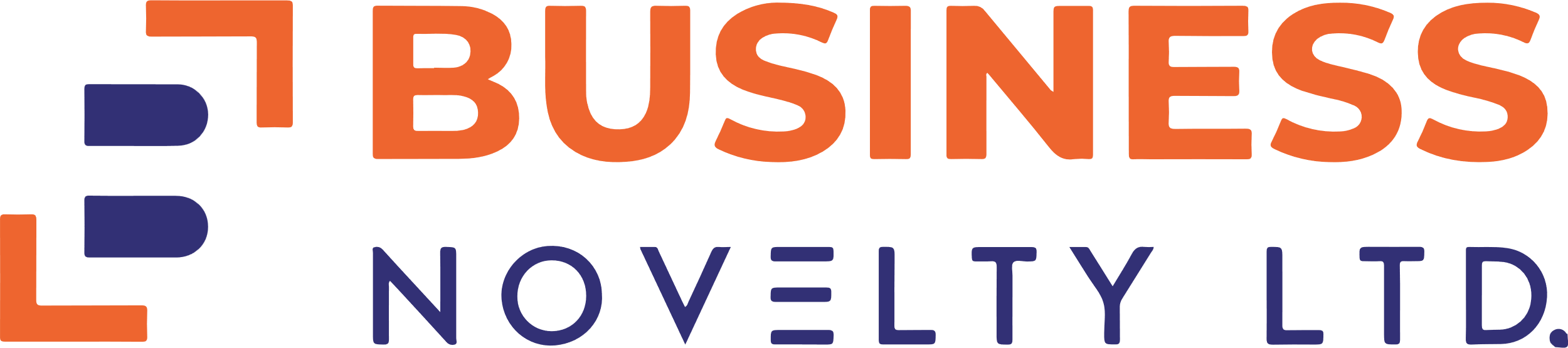